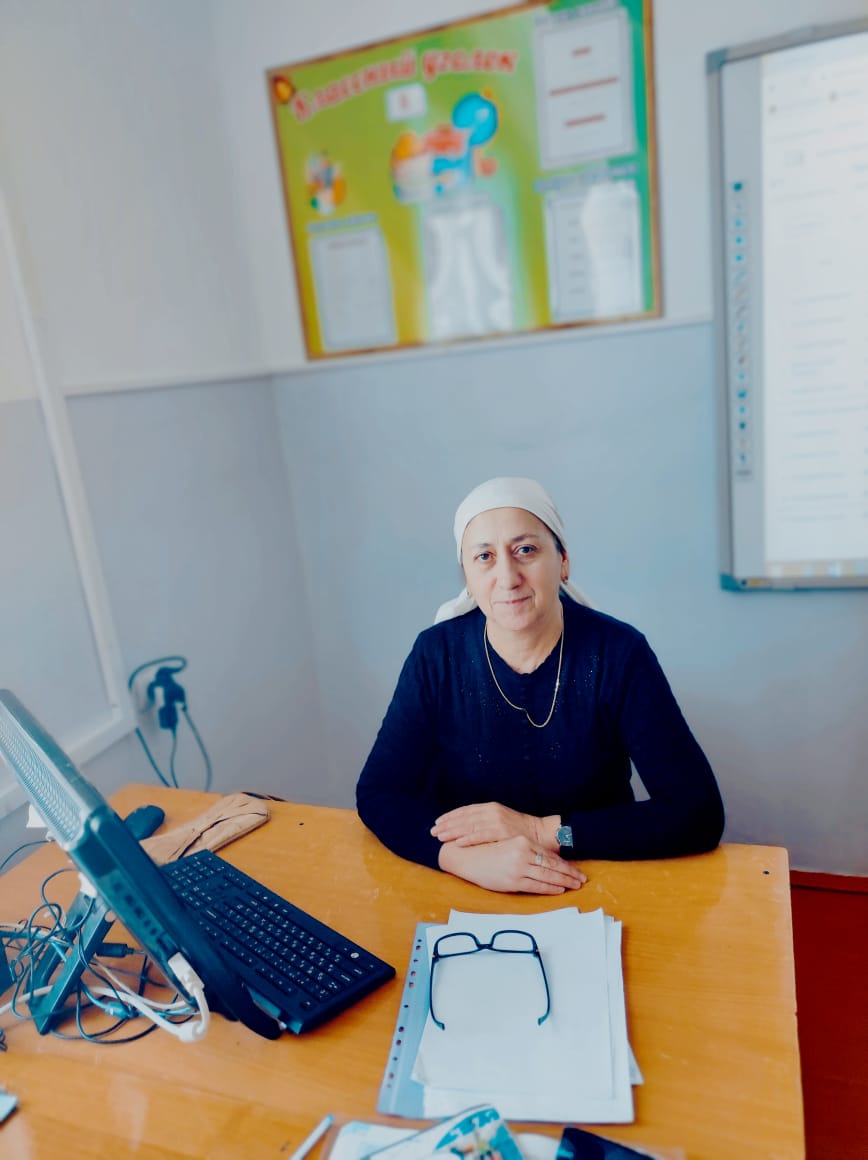 Я – учитель русского языка: цифровой след.
Здравствуйте! Меня зовут Цакаева Зара. Я – учитель русского языка и литературы. Моя миссия – привить любовь к родному слову и раскрыть творческий потенциал каждого ученика.
АА
Мой  педагогический  манифест
Любовь к предмету
Индивидуальный подход
Творчество и эксперименты
Я верю, что учитель должен гореть своим делом. Только так можно зажечь интерес в сердцах учеников.
Каждый ребенок уникален. Важно учитывать его особенности и создавать комфортные условия для обучения.
Не боюсь пробовать новые методы и подходы. Урок должен быть интересным и запоминающимся.
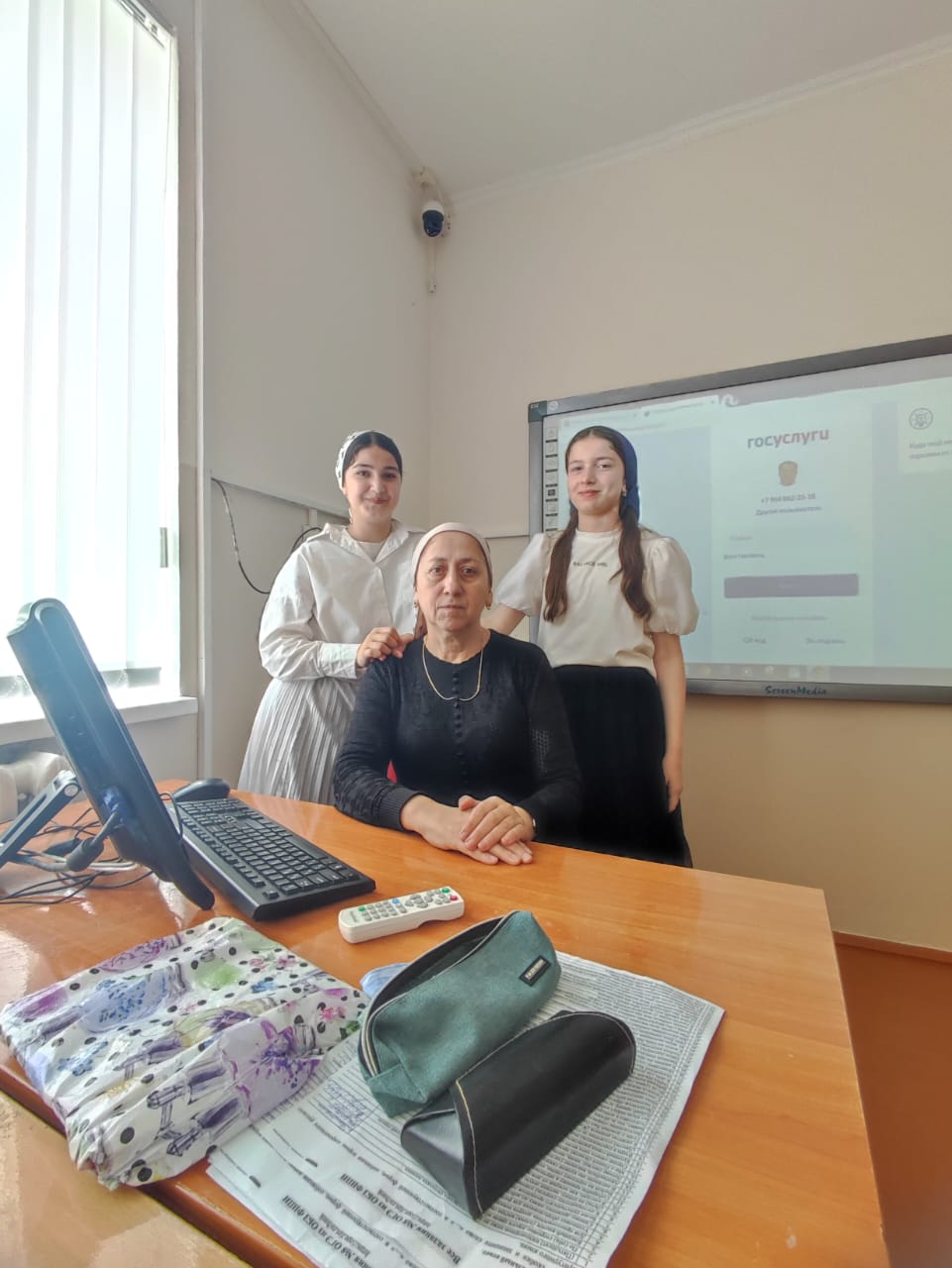 Интерактивные  технологии  на  уроках
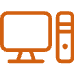 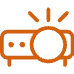 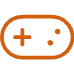 Онлайн-платформы
Мультимедийные презентации
Игровые технологии
Использую образовательные платформы для закрепления материала и проведения тестов.
Создаю яркие и наглядные презентации, чтобы оживить урок.
Применяю игры для развития интереса к учебе и создания позитивной атмосферы.
https://get.plickers.com/
https://moodleorg/
https://quizizz.com/?lng=ru
https://resh.edu.ru/
Информационные технологии  на  уроке
Использование интерактивной доски.
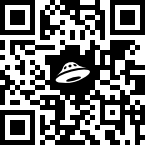 Информационные  технологии  на  уроке
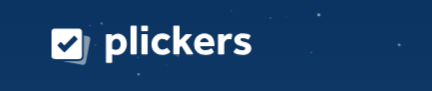 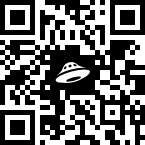 Информационные технологии  на  уроке
Дистанционный урок.
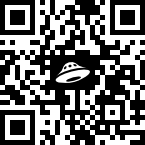 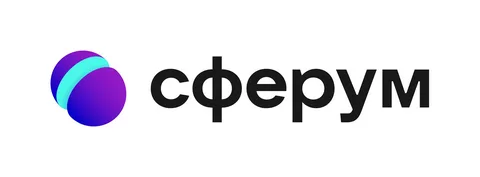 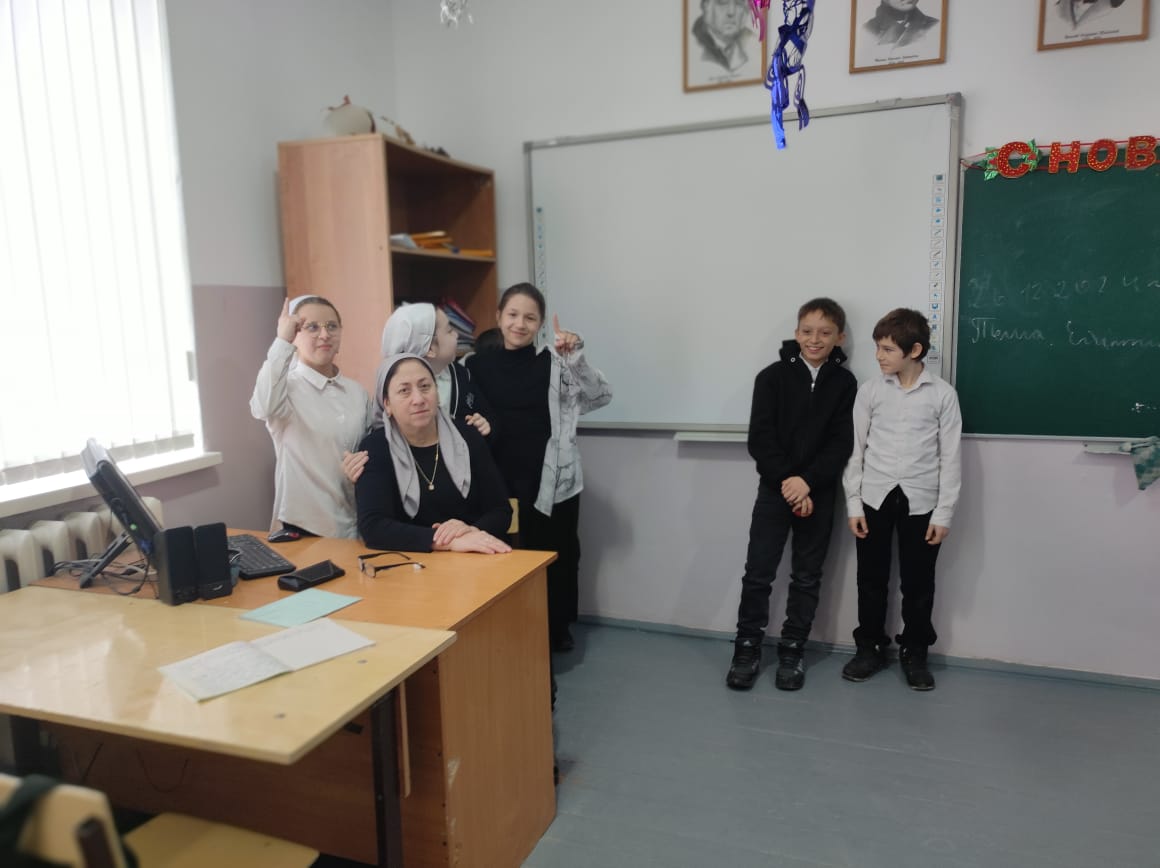 Успехи  учеников – моя гордость
Победы на олимпиадах
Участие в конкурсах
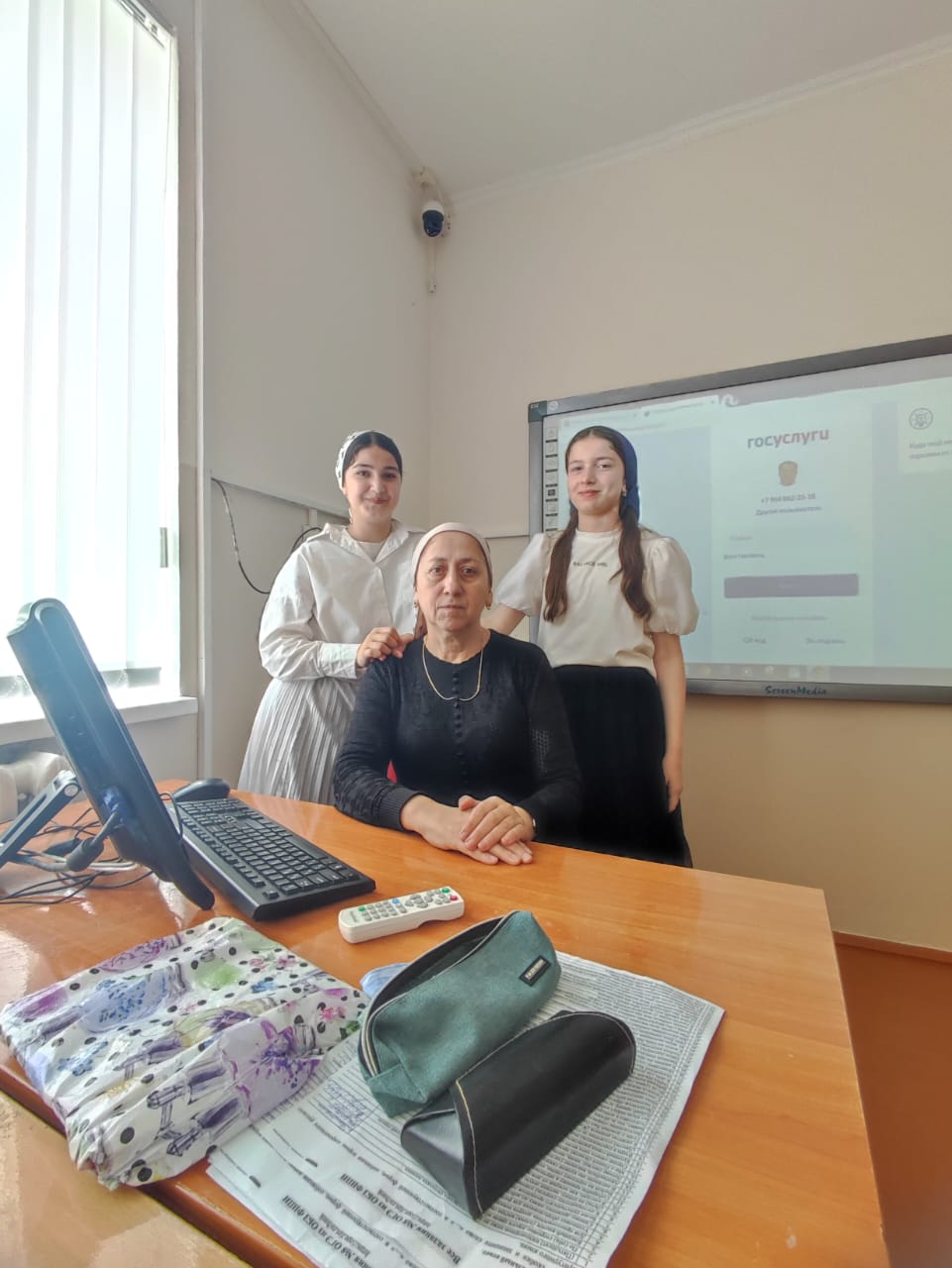 1
2
Мои ученики занимают призовые места на городских и областных олимпиадах по русскому языку и литературе.
Ребята активно участвуют в творческих конкурсах и представляют свои работы на высоком уровне.
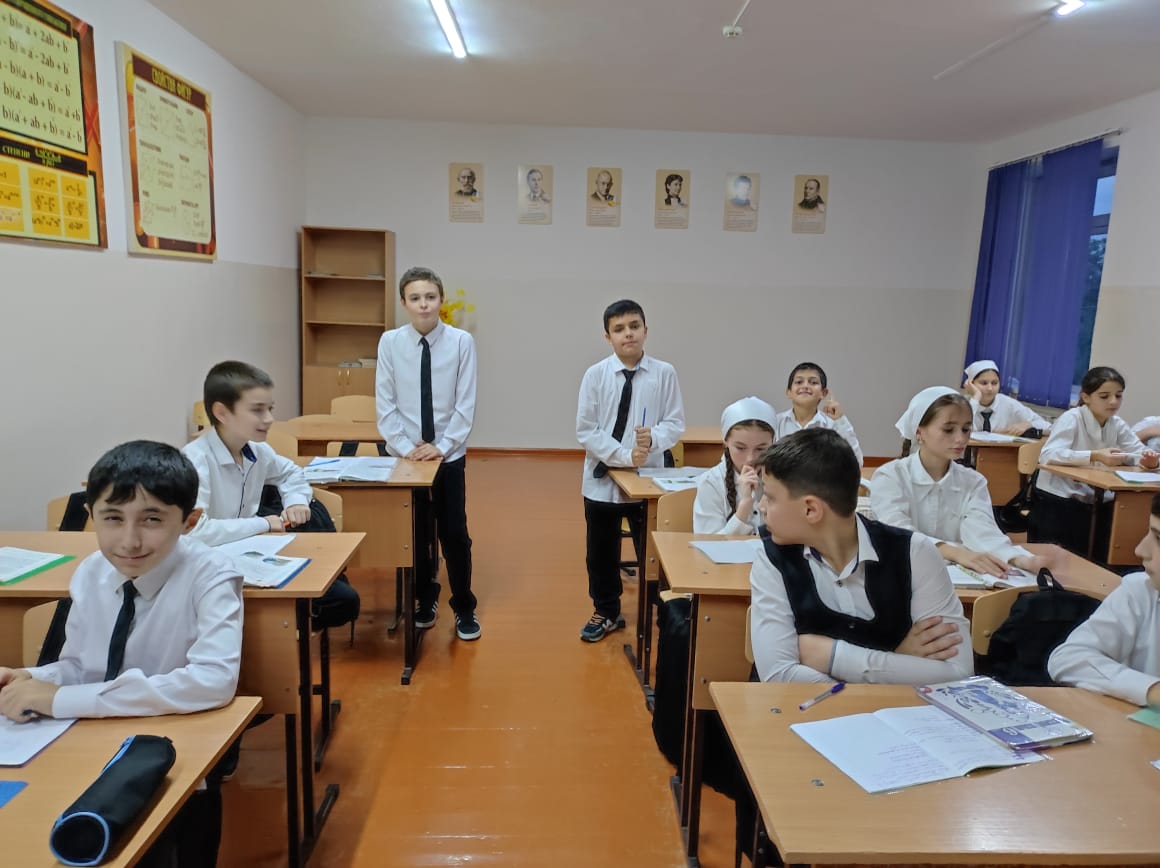 Реализация проектов
3
Мы создаем интересные проекты, которые помогают ученикам проявить себя и углубить знания.
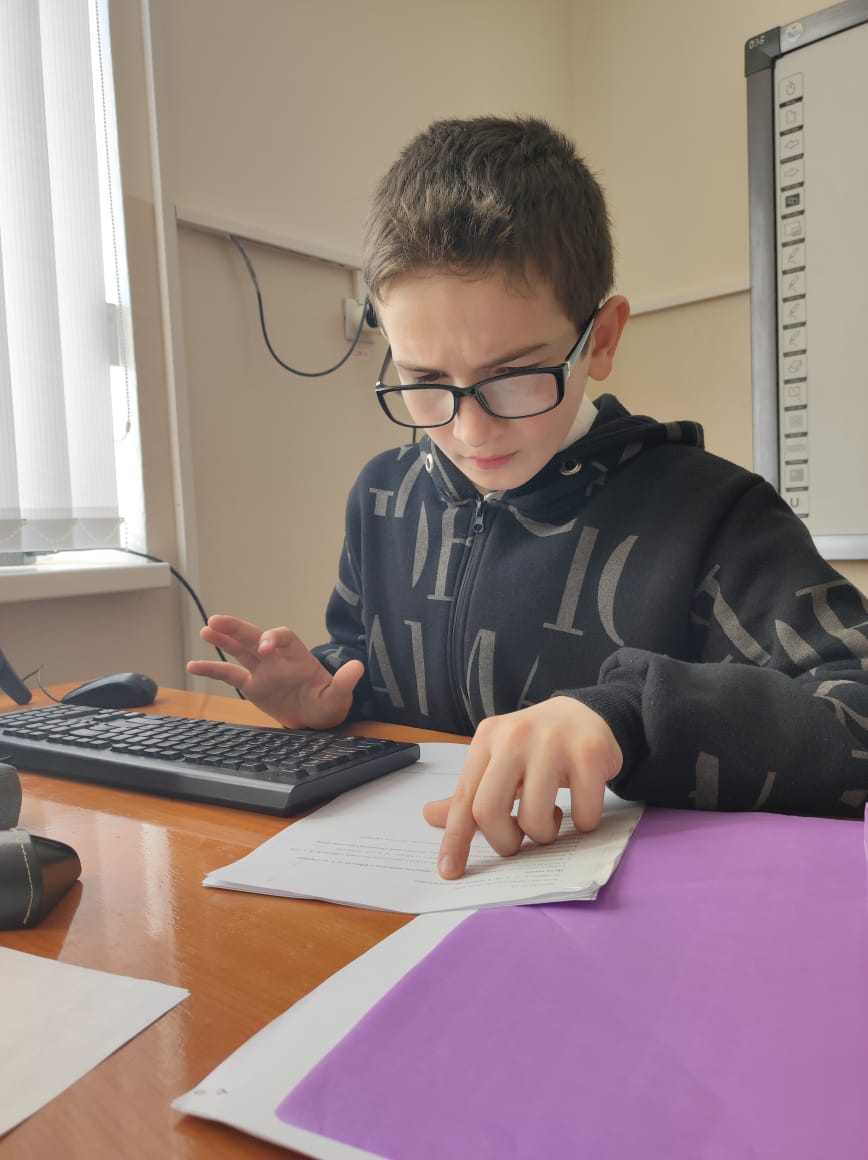 Сайты которыми я пользуюсь:
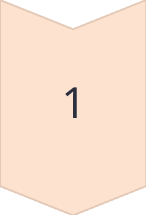 https://urok.eduprosvet.ru/
https://resh.edu.ru/subject/lesson/6995/conspect/258493/
https://urok.1sept.ru/articles/637184
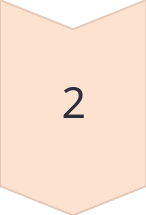 https://urok.1sept.ru/articles/637184
https://www.yaklass.ru/p/russky-yazik/6-klass/morfologiia-imia-chislitelnoe-10569/imia-chislitelnoe-kak-chast-rechi-razriady-imen-chislitelnykh-7233886/re-e237793a-892d-4b9b-b3e0-0a2a7b82bfd4
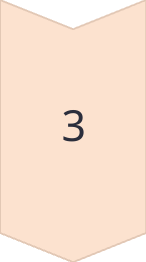 https://infourok.ru/urok-russkogo-yazyka-v-6-klasse-imya-chislitelnoe-kak-chast-rechi-sintaksicheskaya-rol-imyon-chislitelnyh-v-predlozhenii-7500481.html
Вклад в развитие школы и сообщества
Работа с родителями
Методические разработки
Активное взаимодействие с родителями для создания единого образовательного пространства.
Создание и внедрение новых методических разработок для повышения эффективности обучения.
Участие в конференциях
Представление опыта работы на педагогических конференциях и семинарах.
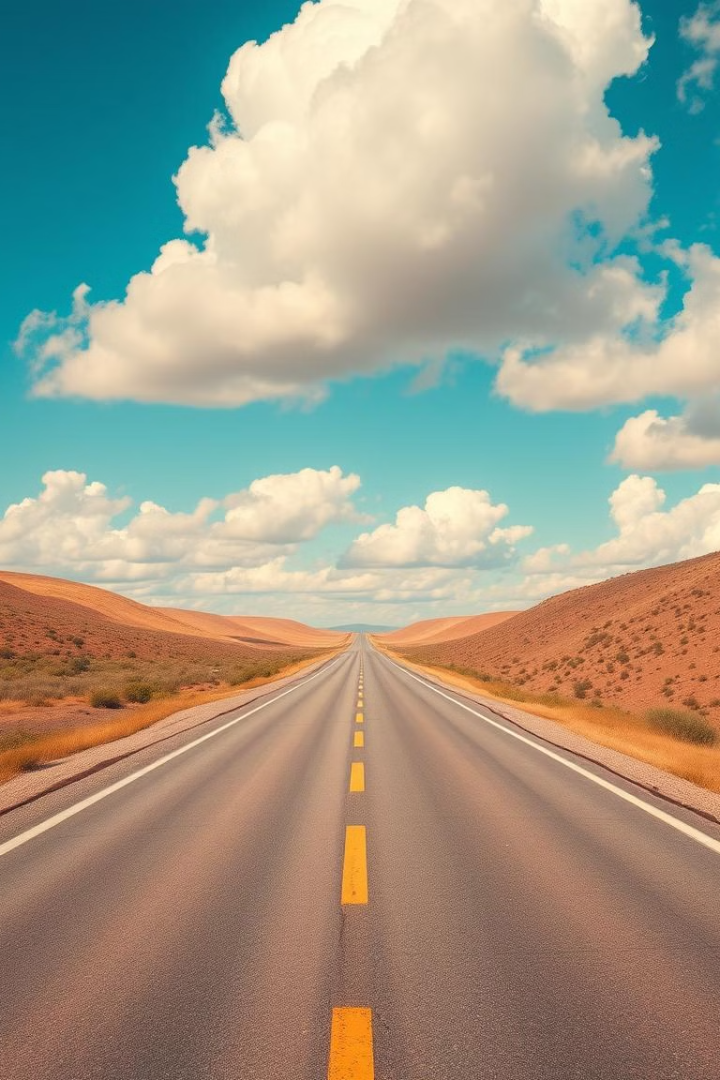 Перспективы развития
Изучение новых технологий
1
Освоение современных образовательных технологий для повышения качества обучения.
Развитие творческого потенциала
2
Создание условий для развития творческих способностей учеников и педагогов.
Совершенствование методики
3
Постоянное совершенствование методики преподавания русского языка и литературы.
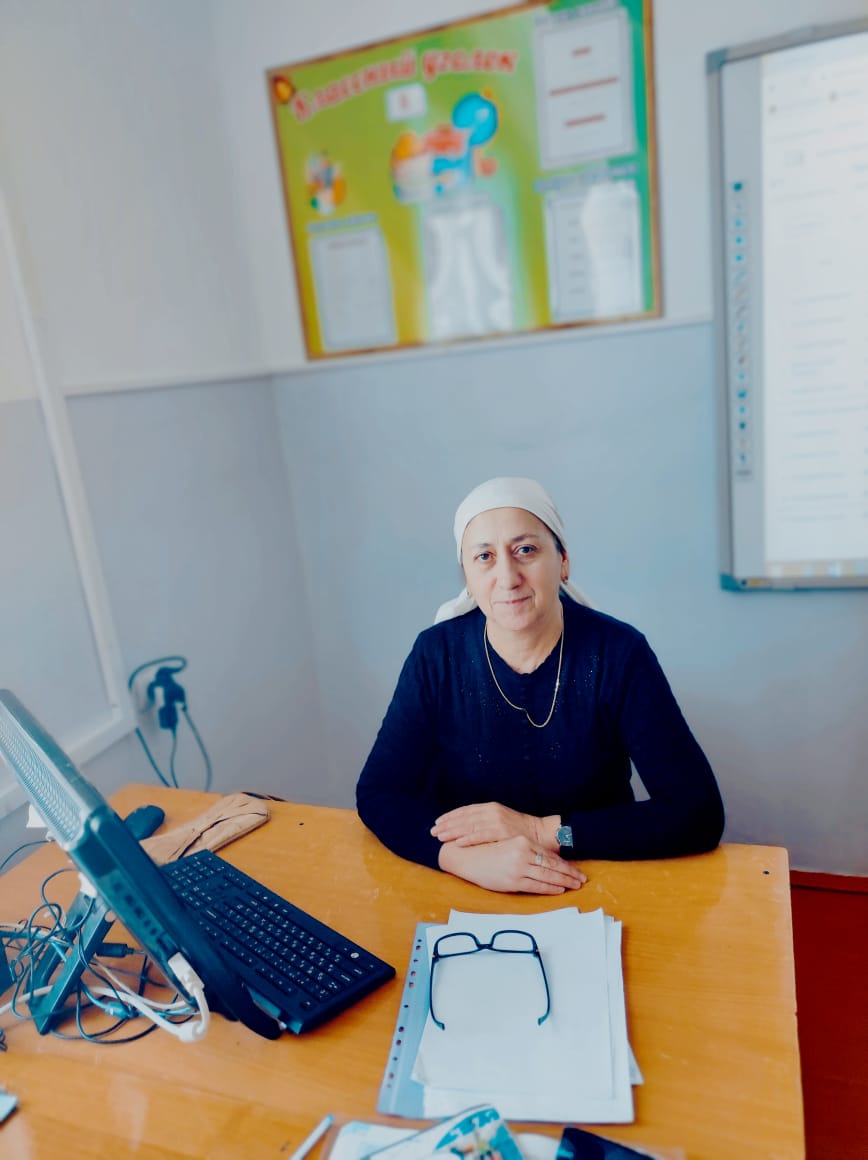 Благодарю за внимание!
Спасибо за ваше внимание и интерес к моей работе. Я готова ответить на ваши вопросы.